Color Wheels in a different way
Project 4
What is a Color wheel? 
 A circular diagram of the spectrum used to show the relationships between the colors.
In this assignment, we are going to use the basic idea of combining primary, secondary, and intermediate colors with a twist. The colors will stay in sequence, but it’s up to you how and what design you use.  You will be graded on the following 
- Use of both Tempera and Watercolor and how the colors are created in sequence
- Design idea and creativity of your layout
- Time used, process
Materials- pencil, erasers, sketch ideas, 8 by 11” boards (2), Paint (Tempera/Watercolor), Marker, Brush, Newspaper
Vocab:
Color wheel, Primary, Secondary, Intermediate/Tertiary, Tempera, Watercolor, Sequence
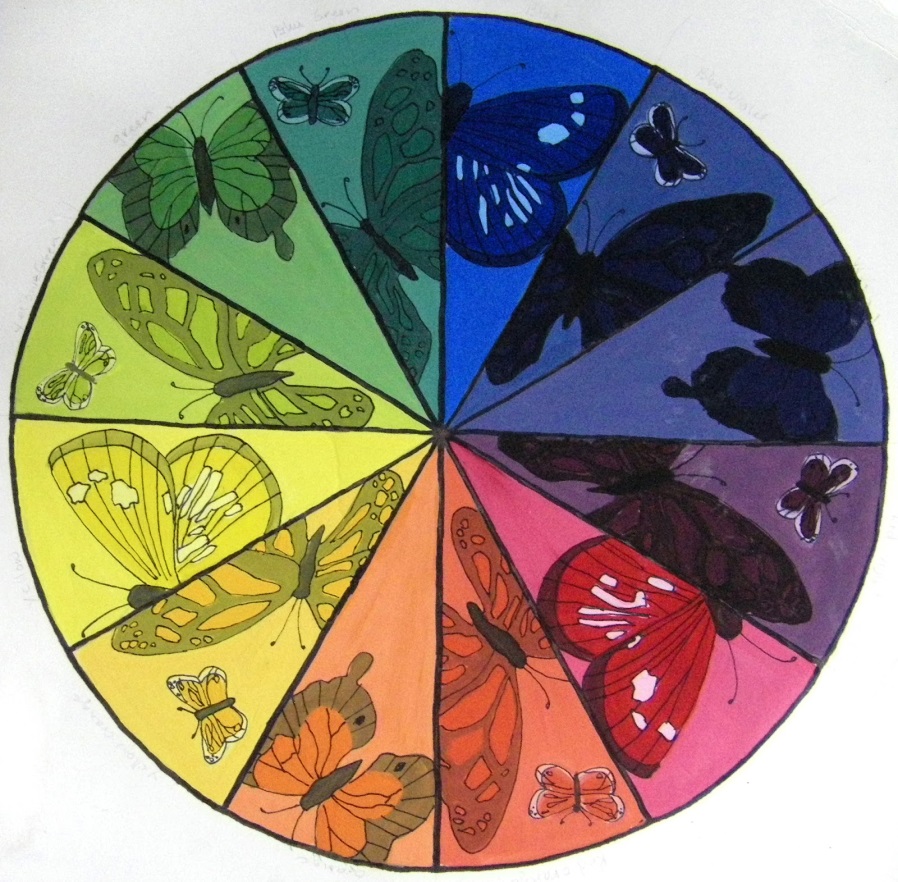 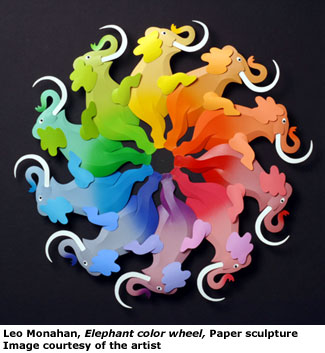 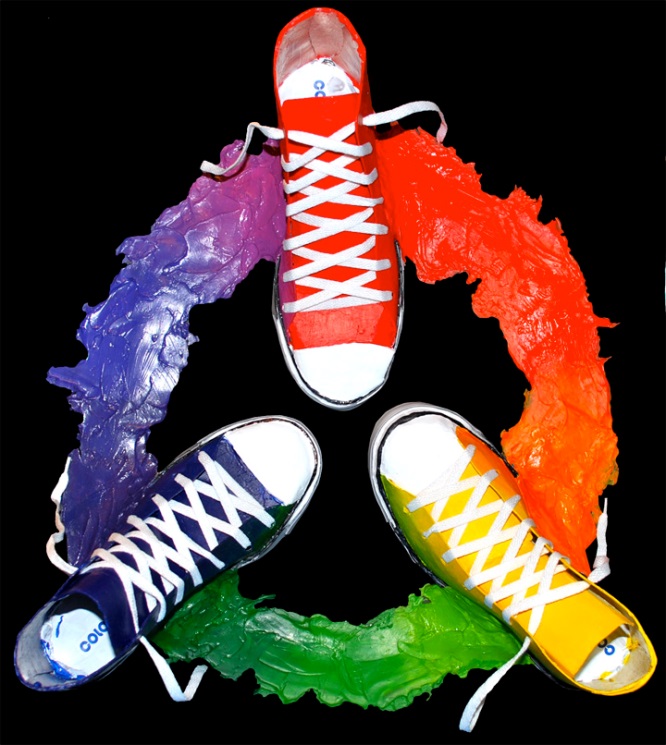